PŘEDSTAVOVÉ SCHÉMA NÁDOBA V ČESKÉM ZNAKOVÉM JAZYCEBAKALÁŘSKÁ PRÁCE KARLY POKORNÉ
Nela Jirsová, Eva Nováková, Pavlína Syrůčková
Videa:  Veronika Skohoutilová
POKORNÁ, Karla. Představové schéma NÁDOBA v českém znakovém jazyce. 2018. Bakalářská práce. Univerzita Karlova, Filozofická fakulta, Ústav jazyků a komunikace neslyšících. Vedoucí práce Irena Vaňková.

Autorka práce: Karla Pokorná
Vedoucí práce: doc. PhDr. Irena Vaňková, CSc., Ph.D.
Oponent: prof. PhDr. Alena Macurová, CSc.
Výsledek obhajoby: Výborně
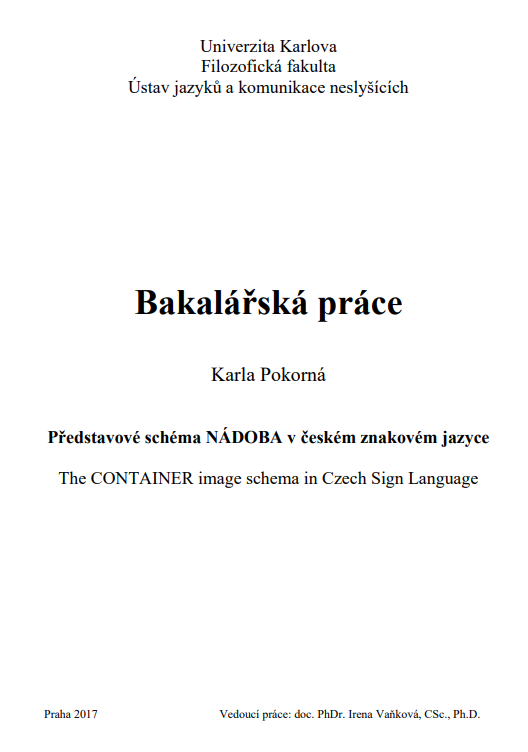 Obr. 1
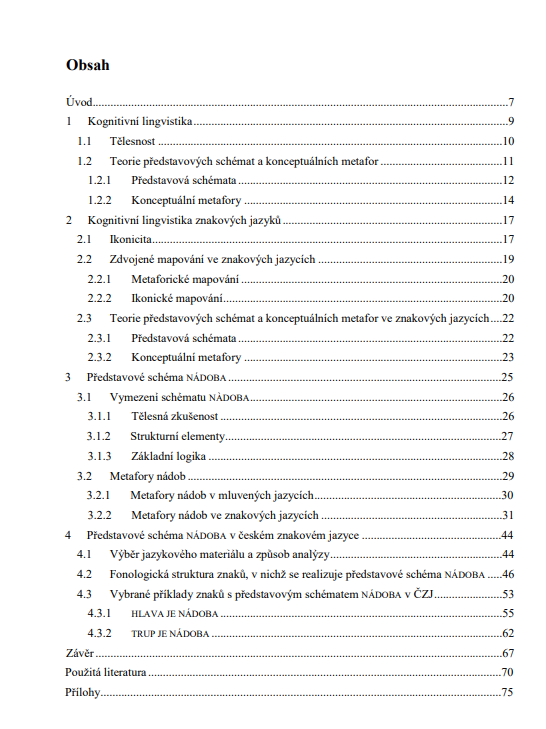 OBSAH PRÁCE
Kognitivní lingvistika
Představová schémata a konceptuální metafory
Představové schéma NÁDOBA
Představové schéma NÁDOBA ve znakových jazycích
Obr. 2
PŘEDSTAVOVÉ SCHÉMA(jinak také pojmové nebo konceptuální)
základem našeho pojmového systému
 utváření metafor pro různé neprostorové, zpravidla abstraktní pojmy
základem naše tělesnost
univerzální, prekonceptuální  
Johnson → 27 nejdůležitějších schémat: např. NÁDOBA, CESTA, PŘEKÁŽKA, PŘITAŽLIVOST, STUPNICE
KAŽDODENNÍ LIDSKÁ ZKUŠENOST SE SVĚTEM 
(např. pohyb skrze prostor, manipulace s předměty, orientace lidského těla aj.)
↓
KONCEPTUÁLNÍ SCHÉMATA
KONCEPTUÁLNÍ METAFORA
přenášení struktury poznání z jedné oblasti do druhé, respektive ze zdrojové oblasti do cílové (Lakoff) 
zdrojová oblast = konkrétní, základ v tělesné zkušenosti → cílová oblast = abstraktní (emoce, procesy intelektuální povahy, chápání času)
metaforické mapování
porozumění jedné oblasti zkušenosti na základě jiné
KAŽDODENNÍ LIDSKÁ ZKUŠENOST SE SVĚTEM 
(např. pohyb skrze prostor, manipulace s předměty, orientace lidského těla aj.)
↓
KONCEPTUÁLNÍ SCHÉMATA 
↓
KONCEPTUÁLNÍ METAFORA
ZDVOJENÉ MAPOVÁNÍ
1. METAFORICKÉ MAPOVÁNÍ
KONKRÉTNÍ OBLAST
ABSTRAKTNÍ OBLAST
2. IKONICKÉ MAPOVÁNÍ
JAZYKOVÉ PROSTŘEDKY
(= MANUÁLNÍ NOSIČE)
KONKRÉTNÍ ZDROJOVÁ OBLAST
KAŽDODENNÍ LIDSKÁ ZKUŠENOST SE SVĚTEM 
(např. pohyb skrze prostor, manipulace s předměty, orientace lidského těla aj.)
↓
KONCEPTUÁLNÍ SCHÉMATA 
(např. NÁDOBA)
↓
KONCEPTUÁLNÍ METAFORA
(např. HLAVA JE NÁDOBA)
↓

METAFORICKÁ VYJÁDŘENÍ
(např. „Mám plnou hlavu starostí.“)
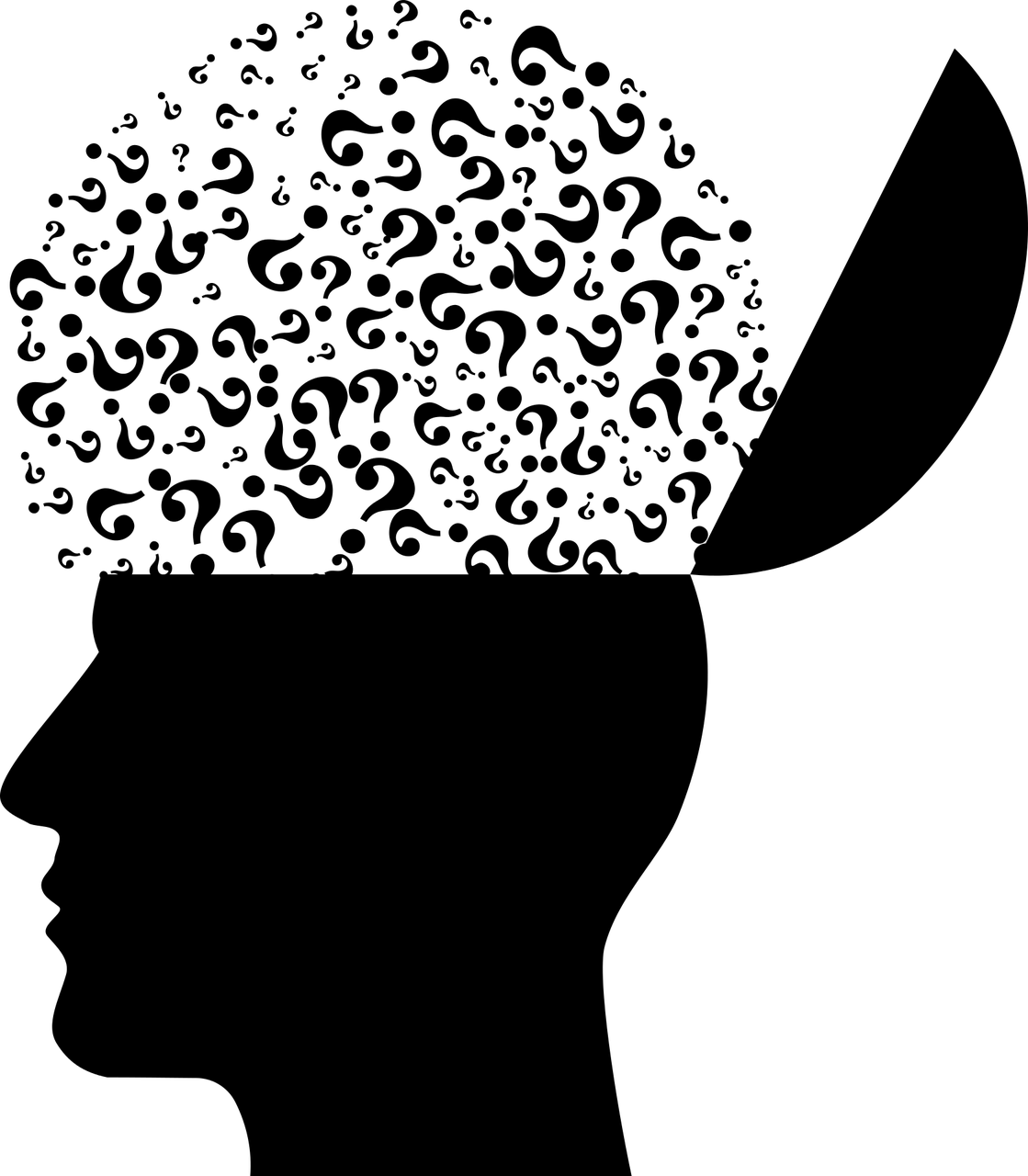 Obr. 3
PŘEDSTAVOVÉ SCHÉMA NÁDOBA
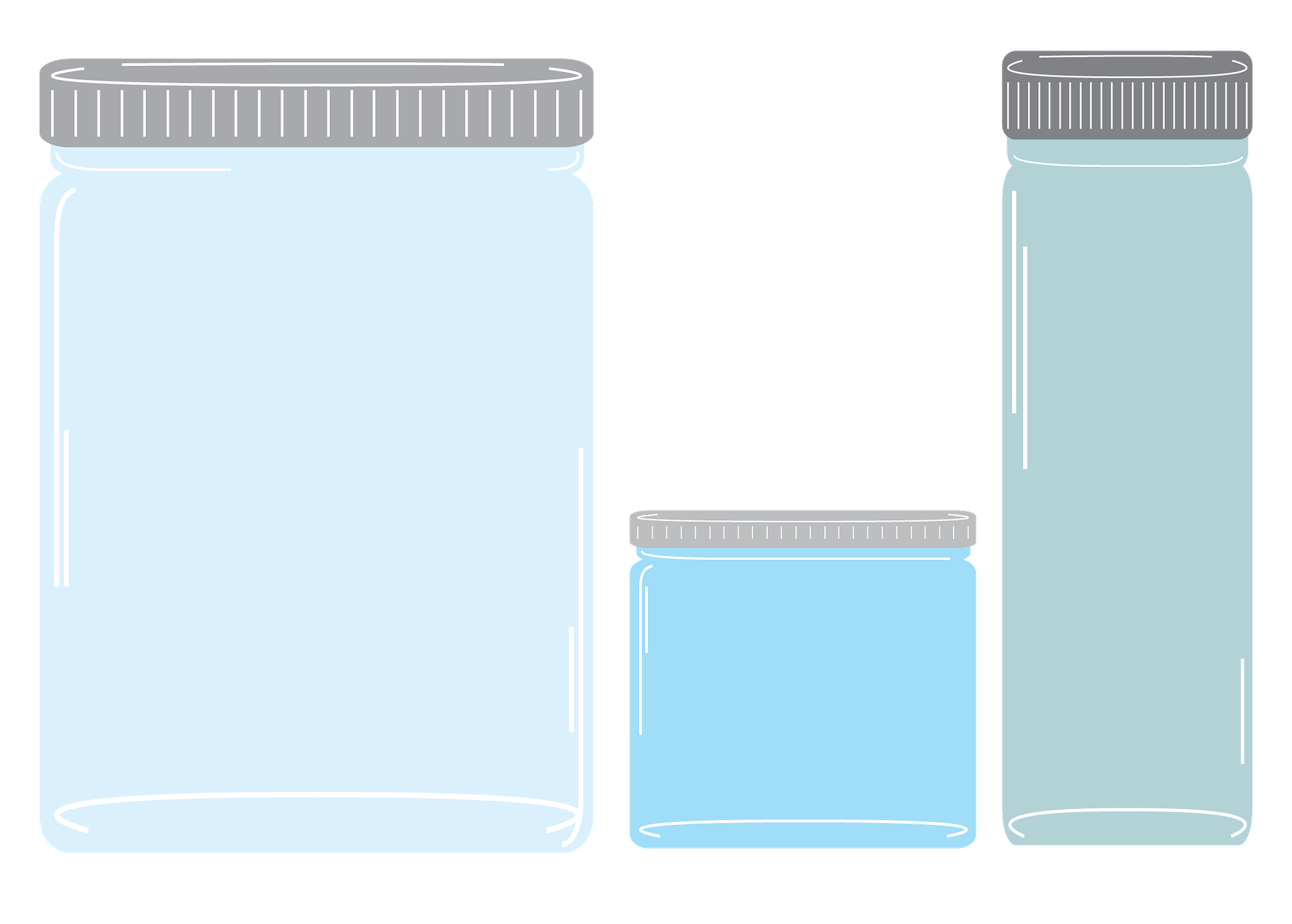 Obr. 4
Představové schéma nádoba
prostorová orientace dovnitř-ven
vnitřek, hranice, vnějšek
tělo vnímáme jako nádobu→ Být plný očekávání. Mít hlavu plnou starostí.
tělo se nachází v nádobě→ Být v těžké situaci. Mít hlavu v pejru.
nádobou mohou být i látky a abstraktní věci
přenášíme i na další objekty→ Dům naplněný světlem. Stát je v krizi.
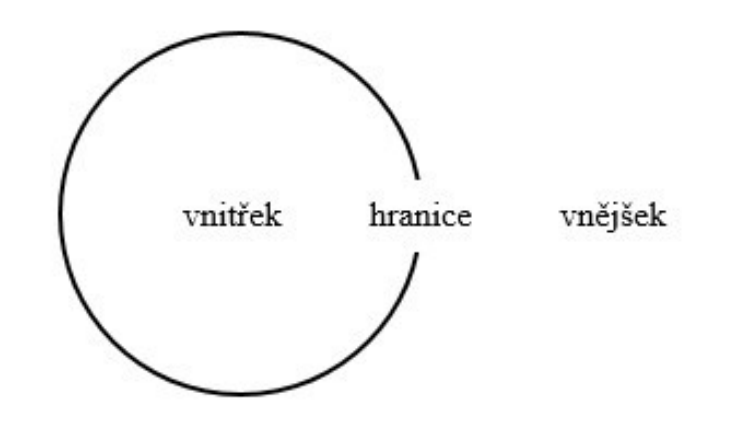 Obr. 5
MLUVENÉ JAZYKY
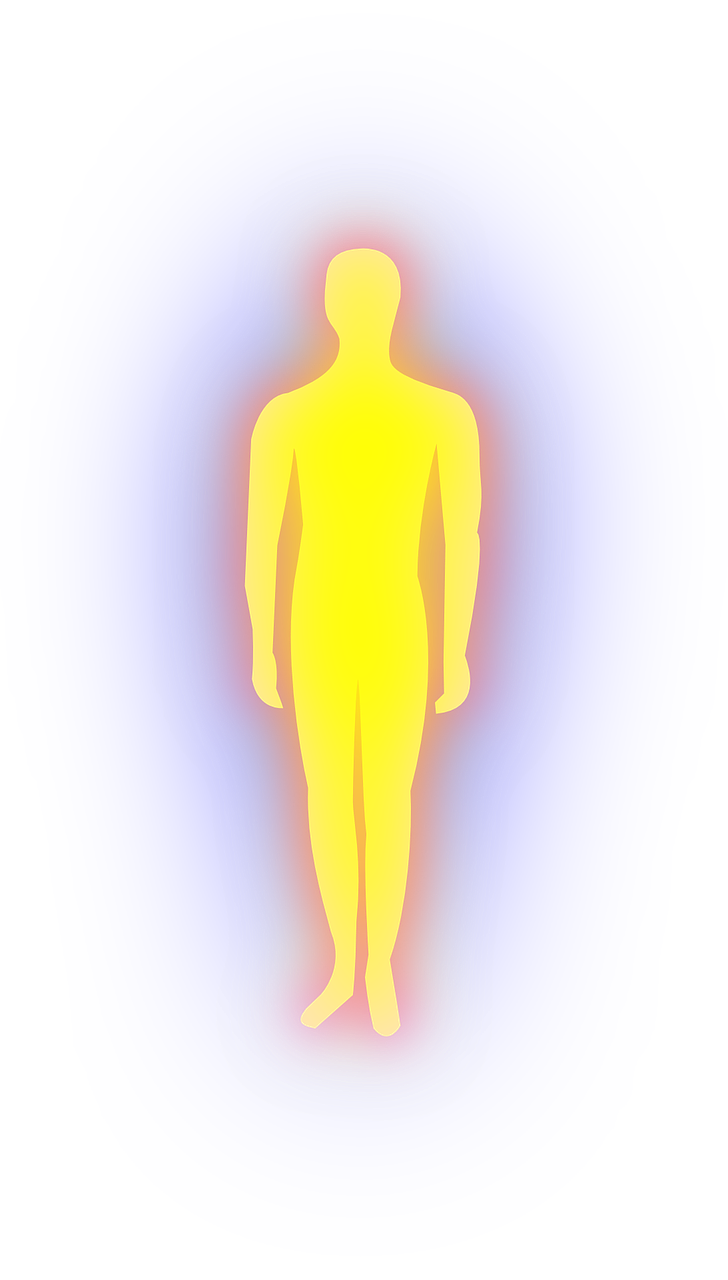 metajazyk – jazykové výrazy jsou nádoby; komunikace je posílání→ Pokus se vtěsnat více myšlenek do méně slov. Pošli ty informace dál.
tělo je nádoba pro emoce→ Byl plný hněvu. Nemohla v sobě udržet radost.
hněv je zvýšená teplota tekutiny v nádobě→ Vaří se mi krev. Kypěla vzteky.
já jako nádoba, já je nádoba pro subjekt→ Byl jsem úplně bez sebe. Byl mimo.
Obr. 6
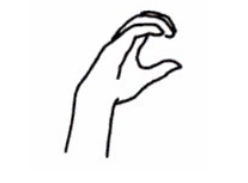 CIZÍ ZNAKOVÉ JAZYKY
ASL – MYSL JE NÁDOBA, MYŠLENKY JSOU PŘEDMĚTY
→ znaky související s myšlením - oblast čela (REMEMBER, THINK)
→ místem emocí - hruď (BE-TOUCHED, BOIL-INSIDE)

CSL – MYSL JE TĚLO, MYŠLENKY A EMOCE JSOU TEKUTINY
→ trup - místem emocí i myšlenek (EXPRESSAR)
→ pro pochopení metafor nutné sociokulturní znalosti (podobně LIS - italský ZJ) 

BSL – MYSL JE NÁDOBA, MYŠLENKY JSOU PŘEDMĚTY, PAMATOVÁNÍ JE UCHOPENÍ
→ trup - místem emocí + identity Neslyšících
Tvar ruky C v ASL
Obr. 7
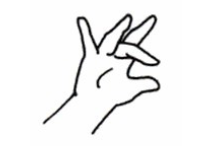 Tvar ruky Open 8 v ASL
Obr. 8
ČESKÝ ZNAKOVÝ JAZYK
MYSL JE NÁDOBA, MYŠLENKY JSOU PŘEDMĚTY 
znaky související s myšlením - oblast čela (PŘEMÝŠLET,  ZAPOMENOUT)
časté užívání klasifikátorů držení (PAMATOVAT – rukou držíme myšlenky) 
místem emocí - hruď (VZTEK) 

3 TYPY FONOLOGICKÝCH STRUKTUR:
směr dovnitř nádoby / směr z nádoby 
uvnitř nádoby 
metonymie
DOVNITŘ NÁDOBY
1. SMĚR DOVNITŘ NÁDOBY  / SMĚR Z NÁDOBY
a) tvar ruky: klasifikátorové tvary ruky držení
b) pohyb: k tělu / od těla
c) místo artikulace a kontakt: v blízkosti těla / na těle
d) orientace dlaně a prstů: libovolná
Obr. 11
Z NÁDOBY
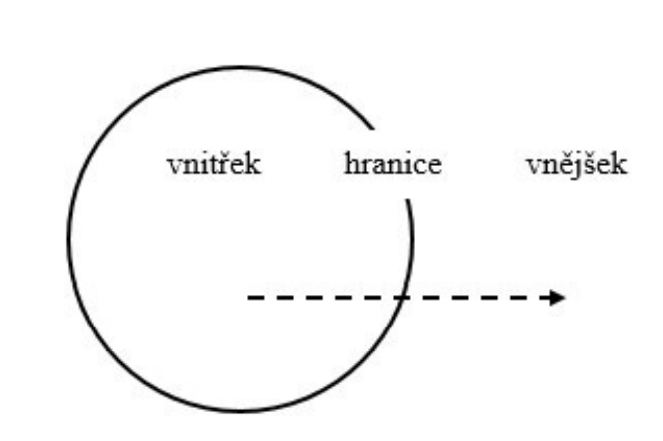 Obr. 9
Obr. 10
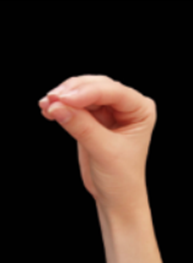 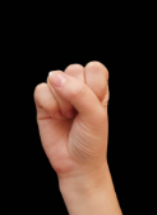 N
s
Obr. 12
PAMATOVAT (SI)
Schéma NÁDOBA se uplatňuje ve fonologické struktuře znaku:
ve tvaru ruky N = klasifikátorový tvar ruky zastupující držení předmětů → uchopení a držení myšlenky

v pohybu – veden směrem k hlavě (k čelu) → vkládání myšlenek do hlavy, resp. mysli (= nádoby)

v místu artikulace = hlava (čelo) → odkazuje k části lidského těla, která je konceptualizována jako nádoba
ZAPOMENOUT
Schéma NÁDOBA se uplatňuje ve fonologické struktuře znaku:
ve tvaru ruky N = klasifikátorový tvar ruky zastupující držení předmětů → uchopení a držení myšlenky

v pohybu – veden směrem od hlavy (od čela) → vyjímání myšlenek z hlavy, resp. mysli (nádoby)

v místu artikulace = hlava (čelo) → odkazuje k části lidského těla, která je konceptualizována jako nádoba
POPIS ZNAKU
VYJÁDŘIT
Schéma NÁDOBA se uplatňuje ve fonologické struktuře znaku:
v počátečním tvaru ruky s = klasifikátorový tvar ruky zastupující držení předmětů → uchopení a držení informace

v konečném tvaru ruky 7 → vypuštění informace

v pohybu – veden směrem dopředu od hrudi/trupu → vyjímání a vypouštění informací z hrudi/trupu (= nádoba)

v místu artikulace = oblast hrudi/trupu → odkazuje k části lidského těla, která je konceptualizována jako nádoba
SMĚR NAHORU
2. Uvnitř nádoby
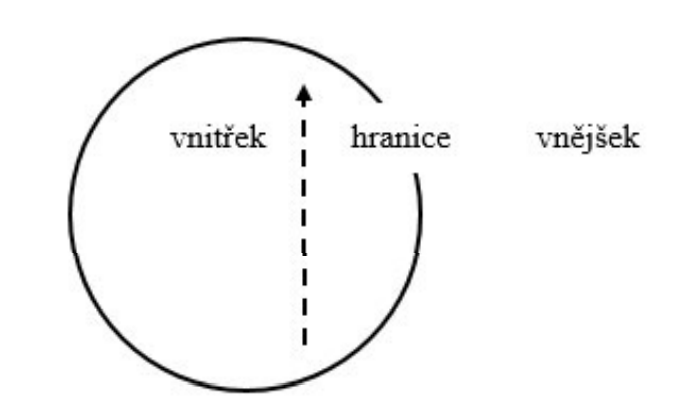 a) tvar ruky: klasifikátorové tvary ruky držení
b) pohyb: nahoru, dolů
c) místo artikulace a kontakt: na těle
d) orientace dlaně a prstů: libovolná
Obr. 15
SMĚR DOLŮ
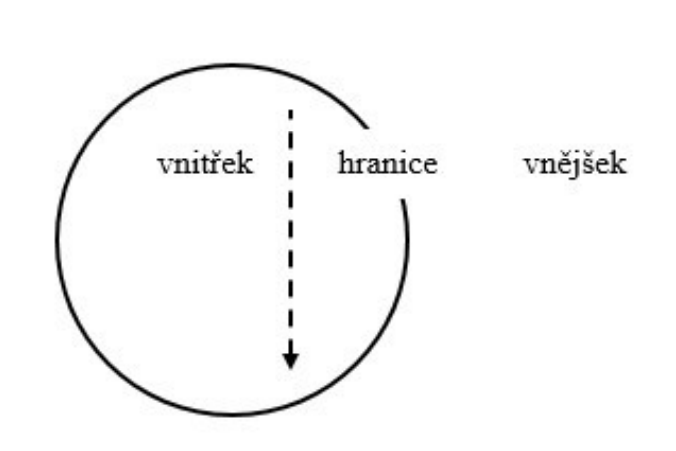 Obr. 13
Obr. 14
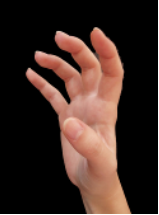 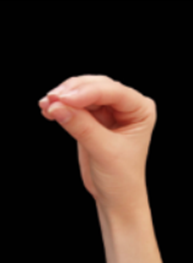 6
N
Obr. 16
Vařit-v-těle
Schéma NÁDOBA se uplatňuje ve fonologické struktuře znaku:
ve tvaru ruky 6 = klasifikátorový tvar ruky zastupující velké objekty i jejich držení → velké množství substance obsažené v trupu (nádobě)

v pohybu – alternativně nahoru a dolů→ pohyb tekutiny, která se vaří v nádobě (tekutina = hněv)

v místu artikulace = trup → odkazuje k části lidského těla, která je konceptualizována jako nádoba
Uklidnit-se
Schéma NÁDOBA se uplatňuje ve fonologické struktuře znaku:
ve tvaru ruky N = klasifikátorový tvar ruky zastupující držení předmětů – navazuje na otevřený tvar ruky h → naznačení snížení hladiny tekutiny v nádobě (tekutina = pocit klidu)

v pohybu – veden směrem dolů → snížení hladiny tekutiny v nádobě (→ snížení napětí v těle)

v místu artikulace = trup → odkazuje k části lidského těla, která je konceptualizována jako nádoba
3. metonymie
a) tvar ruky: deiktický tvar ruky D
b) pohyb: pohyb k tělu
c) místo artikulace a kontakt: v blízkosti těla / na těle
d) orientace dlaně a prstů: libovolná
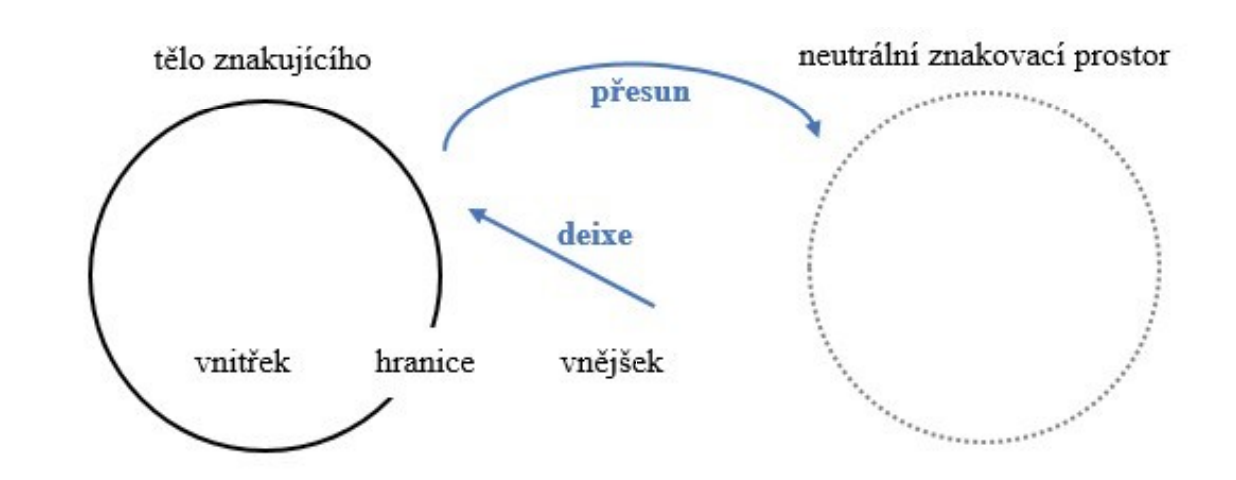 Obr. 17
Obr. 18
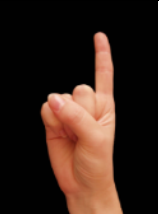 d
Zmatek-v-hlavě/pomatený
Schéma NÁDOBA se uplatňuje ve fonologické struktuře znaku:
v deiktickém tvaru ruky d → metonymicky odkazuje k mysli

v pohybu – k hlavě → odkaz k mysli; následně horizontální kruhový pohyb → míchání myšlenek v hlavě (= míchání obsahu nádoby)

v místu artikulace = hlava → odkazuje k části lidského těla, která je konceptualizována jako nádoba
Zachovat-klid
Schéma NÁDOBA se uplatňuje ve fonologické struktuře znaku:
v deiktickém tvaru ruky d → metonymicky odkazuje k mysli

ve tvaru ruky u = klasifikátorový tvar pro absenci → metonymický odkaz k mysli, která je prázdná

v pohybu – k hlavě → odkaz k mysli

v místu artikulace = hlava → odkazuje k části lidského těla, která je konceptualizována jako nádoba
DĚKUJEME ZA POZORNOST!
ZDROJE obrázků
Obr. 1 POKORNÁ, Karla. Představové schéma NÁDOBA v českém znakovém jazyce. 2018. Bakalářská práce. Univerzita Karlova, Filozofická fakulta, Ústav jazyků a komunikace neslyšících. Vedoucí práce Irena Vaňková. Dostupné z: https://is.cuni.cz/webapps/zzp/detail/178047 
Obr. 2 POKORNÁ, Karla. Představové schéma NÁDOBA v českém znakovém jazyce. 2018. Bakalářská práce. Univerzita Karlova, Filozofická fakulta, Ústav jazyků a komunikace neslyšících. Vedoucí práce Irena Vaňková. Dostupné z: https://is.cuni.cz/webapps/zzp/detail/178047 
Obr. 3 JOHNSON, Gordon. In: Pixabay [online]. [cit. 2020-11-29]. Dostupné z: https://pixabay.com/images/id-3350778/ 
Obr. 4 EDGMAN, Hannah. In: Pixabay [online]. [cit. 2020-11-29]. Dostupné z: https://pixabay.com/images/id-1066717/ 
Obr. 5 POKORNÁ, Karla. Strukturní elementy schématu NÁDOBA. In: Představové schéma NÁDOBA v českém znakovém jazyce. 2018. Bakalářská práce. Univerzita Karlova, Filozofická fakulta, Ústav jazyků a komunikace neslyšících. Vedoucí práce Irena Vaňková. Dostupné z: https://is.cuni.cz/webapps/zzp/detail/178047 
Obr. 6 WikimediaImages. In: Pixabay [online]. [cit. 2020-11-29]. Dostupné z: https://pixabay.com/images/id-884270/ 
Obr. 7 Tvar ruky C v ASL. In: TENNANT, R. A. a BROWN, M. G. American Sign Language Handshape Dictionary. Washington, D. C.: Gallaudet University Press, 1998.
Obr. 8 Tvar ruky Open 8 v ASL. In: TENNANT, R. A. a BROWN, M. G. American Sign Language Handshape Dictionary. Washington, D. C.: Gallaudet University Press, 1998.
Obr. 9 N. In: MACUROVÁ, Alena. Notační systém pro český znakový jazyk.
Obr. 10 s. In: MACUROVÁ, Alena. Notační systém pro český znakový jazyk.
Obr. 11 POKORNÁ, Karla. Typ. č. 1 (směr dovnitř nádoby). In: Představové schéma NÁDOBA v českém znakovém jazyce. 2018. Bakalářská práce. Univerzita Karlova, Filozofická fakulta, Ústav jazyků a komunikace neslyšících. Vedoucí práce Irena Vaňková. Dostupné z: https://is.cuni.cz/webapps/zzp/detail/178047 
Obr. 12 POKORNÁ, Karla. Typ. č. 1 (směr z nádoby). In: Představové schéma NÁDOBA v českém znakovém jazyce. 2018. Bakalářská práce. Univerzita Karlova, Filozofická fakulta, Ústav jazyků a komunikace neslyšících. Vedoucí práce Irena Vaňková. Dostupné z: https://is.cuni.cz/webapps/zzp/detail/178047 
Obr. 13 6. In: MACUROVÁ, Alena. Notační systém pro český znakový jazyk
Obr. 14 N. In: MACUROVÁ, Alena. Notační systém pro český znakový jazyk
Obr. 15 POKORNÁ, Karla. Typ. č. 2 (směr nahoru uvnitř nádoby). In: Představové schéma NÁDOBA v českém znakovém jazyce. 2018. Bakalářská práce. Univerzita Karlova, Filozofická fakulta, Ústav jazyků a komunikace neslyšících. Vedoucí práce Irena Vaňková. Dostupné z: https://is.cuni.cz/webapps/zzp/detail/178047 
Obr. 16 POKORNÁ, Karla. Typ. č. 2 (směr dolů uvnitř nádoby). In: Představové schéma NÁDOBA v českém znakovém jazyce. 2018. Bakalářská práce. Univerzita Karlova, Filozofická fakulta, Ústav jazyků a komunikace neslyšících. Vedoucí práce Irena Vaňková. Dostupné z: https://is.cuni.cz/webapps/zzp/detail/178047 
Obr. 17 D. In: MACUROVÁ, Alena. Notační systém pro český znakový jazyk.
Obr. 18 POKORNÁ, Karla. Typ. č. 3 (metonymie). In: Představové schéma NÁDOBA v českém znakovém jazyce. 2018. Bakalářská práce. Univerzita Karlova, Filozofická fakulta, Ústav jazyků a komunikace neslyšících. Vedoucí práce Irena Vaňková. Dostupné z: https://is.cuni.cz/webapps/zzp/detail/178047